NIOSH Lift Equation
Brian Peacock 
for
Pitney Bowes Inc
© Brian Peacock Ergonomics (BPE) Pte. Ltd.
Should not be used for:
One handed lifts
More than 8 hours
Seated or kneeling
Restricted work space
Unstable Objects
Carrying, pushing or pulling while lifting
Wheelbarrows or shovels
High speed motion
Unreasonable foot/floor coupling
Unfavorable environment
© Brian Peacock Ergonomics (BPE) Pte. Ltd.
1991 Version
RWL = LC x HM x VM x DM x AM x FM x CM
Lift Index = LOAD / RWL
A Discounting Equation
© Brian Peacock Ergonomics (BPE) Pte. Ltd.
Definition of Terms
RWL = Recommended weight limit
LC = Load constant
HM = Horizontal multiplier
VM  = Vertical multiplier
DM = Distance multiplier
AM = Asymmetric multiplier
FM = Frequency multiplier
CM = Coupling multiplier
© Brian Peacock Ergonomics (BPE) Pte. Ltd.
1991 Multipliers
LC = 51 Pounds		Load Constant
HM = 10/H 			Horizontal Distance 
VM = 1-.0075 x / V-30/ 	I Vertical Distance – 30”I 
DM = .82 + (1.8/D) 		Vertical Distance moved
AM = 1 – (.0032 x A) 		Asymmetry
© Brian Peacock Ergonomics (BPE) Pte. Ltd.
Frequency Multiplier
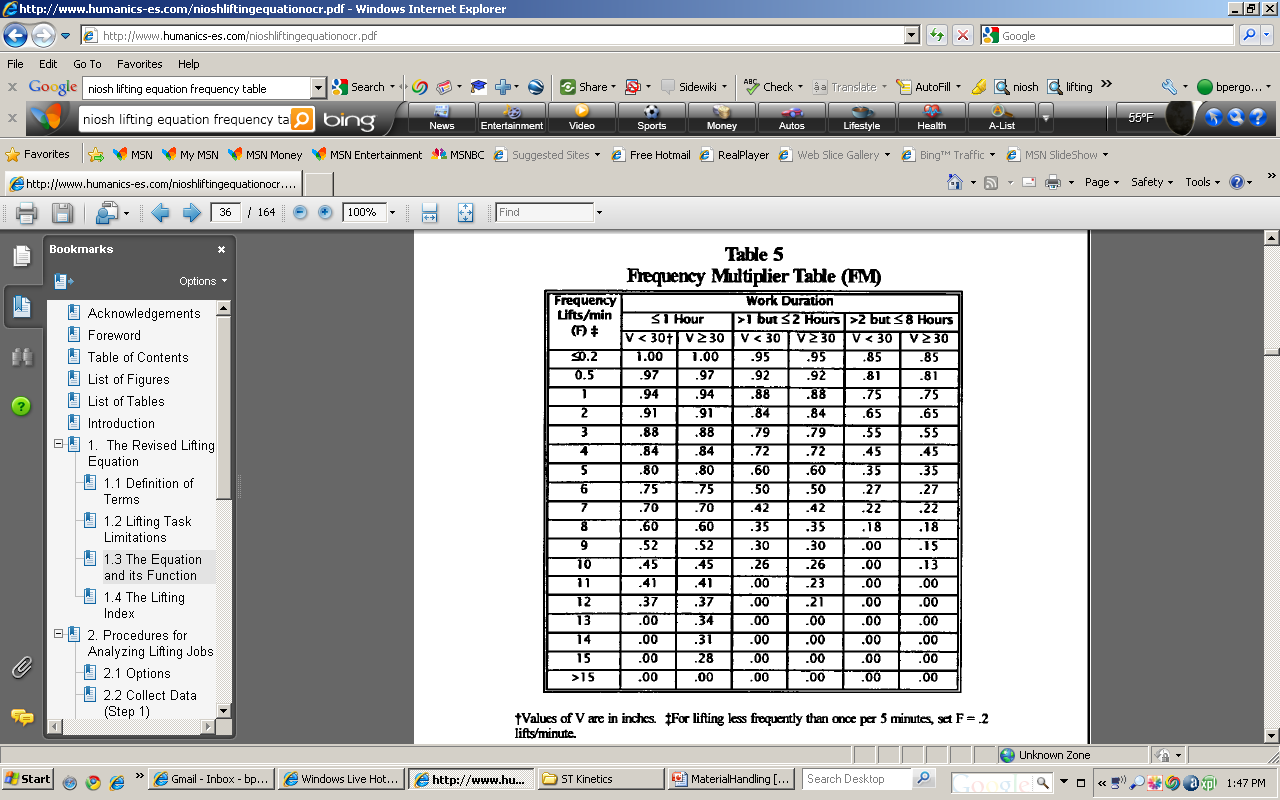 Coupling Multiplier
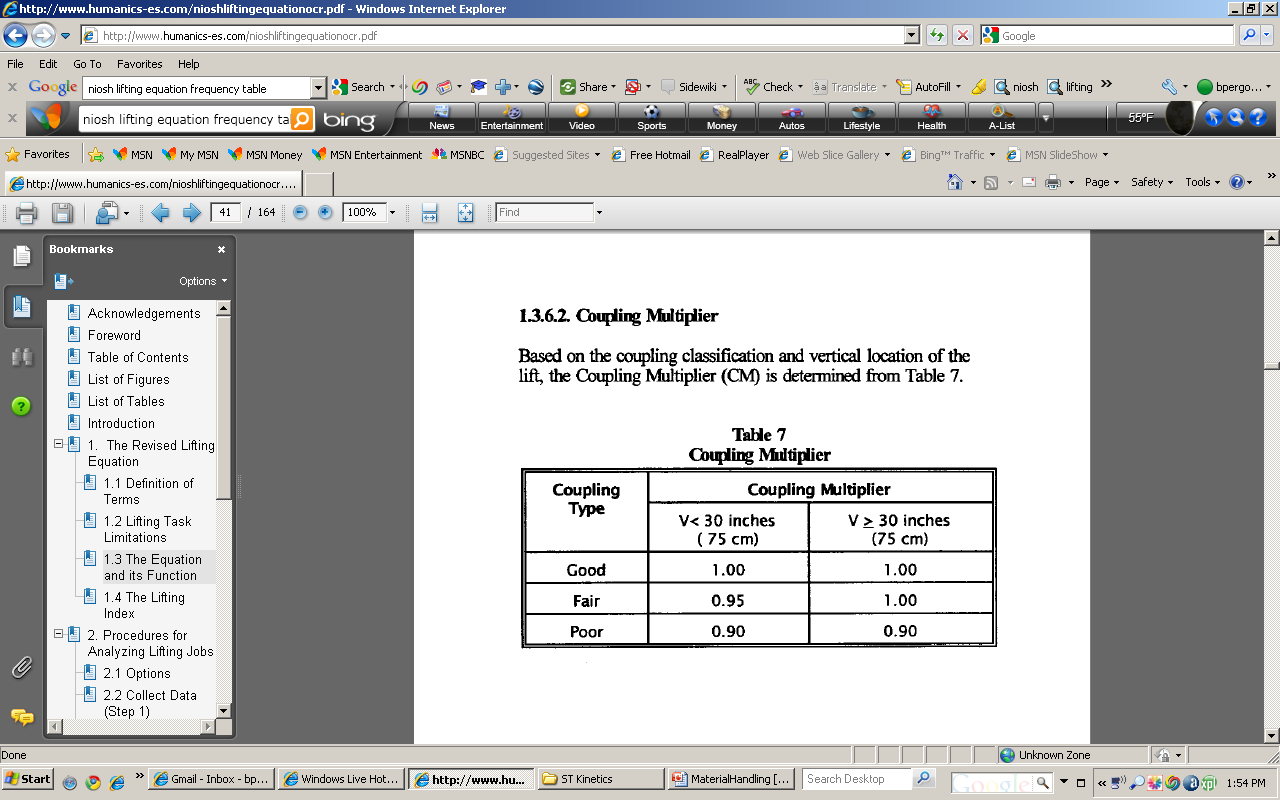 © Brian Peacock Ergonomics (BPE) Pte. Ltd.
Asymmetry Multiplier
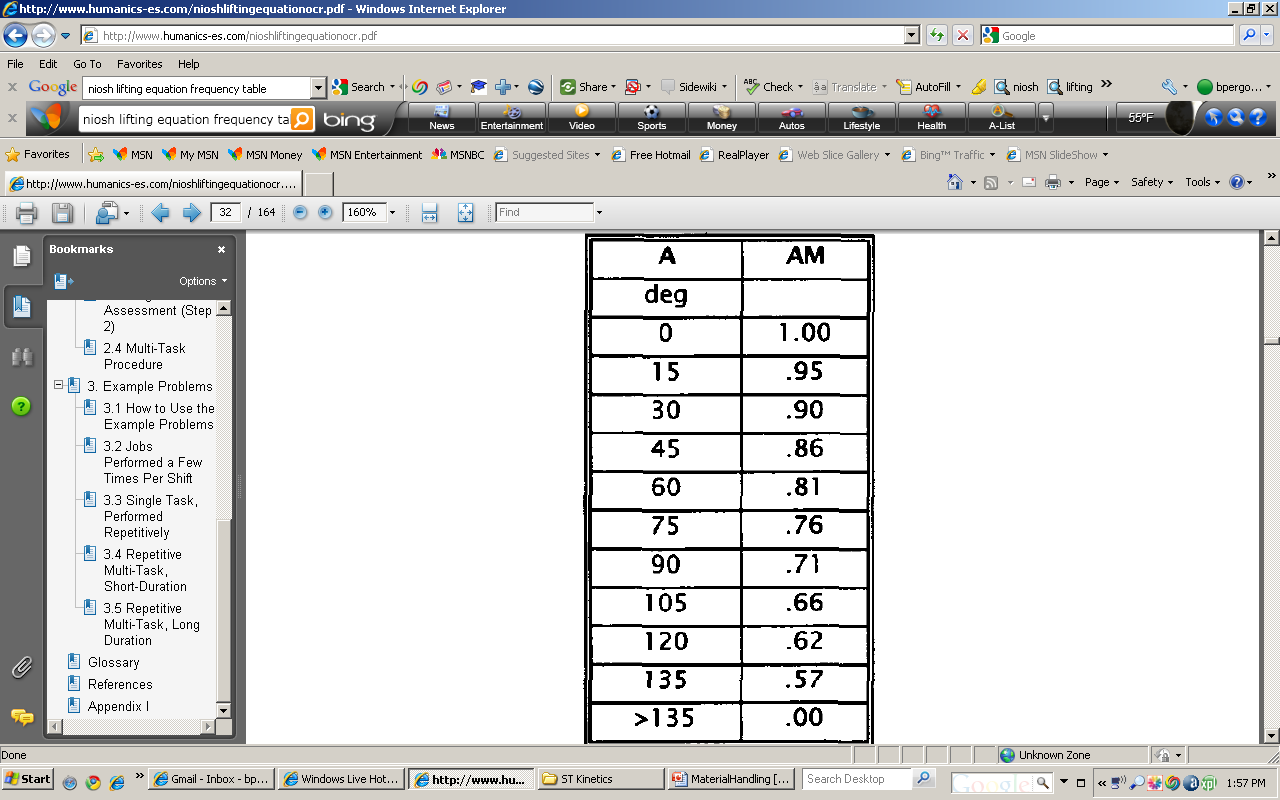 NIOSH Worksheet
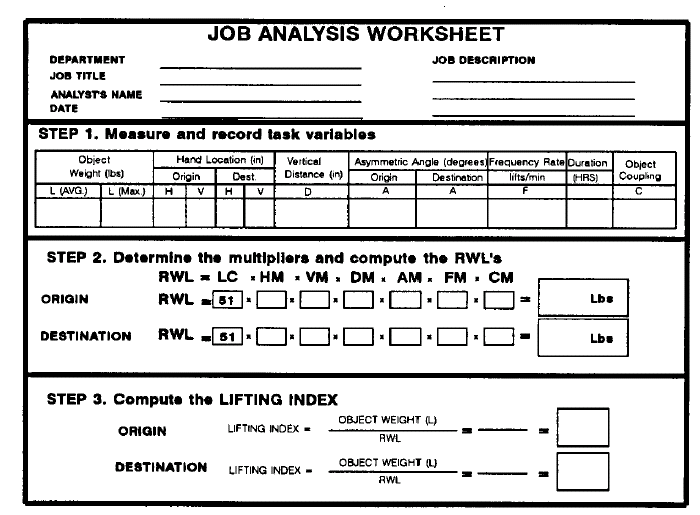 © Brian Peacock Ergonomics (BPE) Pte. Ltd.
Sources on the Internet
http://www.cdc.gov/niosh/docs/94-110/

http://www.emcins.com/losscontrol/quick_links/employee_safety_health/ergonomicsNIOSH.aspx

http://www.ergoweb.com/news/detail.cfm?id=566

http://www.ccohs.ca/oshanswers/ergonomics/niosh/calculating_rwl.html
© Brian Peacock Ergonomics (BPE) Pte. Ltd.